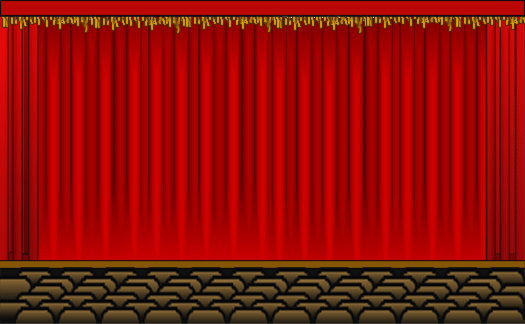 সবাইকে গণিত          ক্লাসে স্বাগতম
পরিচিতি
শ্রেণি- নবম 
বিষয়- উচ্চতর গণিত
অধ্যায় : তৃতীয় (উপপাদ্য ৩.৪) 
সময়: ৫০ মিনিট
ননী কর
সহকারী শিক্ষক( গণিত ) 
শিলখালী উচ্চ বিদ্যালয়
পেকুয়া , কক্সবাজার ।
A
A
C
B
C
B
সমকোণী ত্রিভুজ
কোন ধরণের ত্রিভুজ ?
কোন ধরণের ত্রিভুজ ?
সূক্ষ্মকোণী ত্রিভুজ
সমকোণী ত্রিভুজ সম্পর্কে কার উপপাদ্য আছে?
পিথাগোরাস
আজ আমরা. . .  
পিথাগোরাসের উপপাদ্যের সূক্ষ্মকোণী ত্রিভুজের ক্ষেত্রে বিস্তৃতি পড়বো। (উপপাদ্য ৩.৪)
শিখনফল
এই পাঠ শেষে শিক্ষার্থীরা…
সূক্ষ্মকোণী ত্রিভুজ কী তা বলতে পারবে। 
পিথাগোরাসের উপপাদ্যের বিস্তৃতি করতে পারবে। 
3.  উপপাদ্য প্রমাণ করতে পারবে।
সূক্ষ্মকোণ
৯০০ থেকে ছোট
A
সূক্ষ্মকোণ
৯০০ থেকে ছোট
সূক্ষ্মকোণ
৯০০ থেকে ছোট
C
B
একটি ত্রিভুজের তিনটি কোণই সূক্ষ্মকোণ হলে, ত্রিভুজটি কোন ধরণের?
সূক্ষ্মকোণী ত্রিভুজ
সূক্ষ্মকোণী ত্রিভুজের সূক্ষ্মকোণের বিপরীত বাহুর উপর অঙ্কিত বর্গক্ষেত্র ...
A
D
C
B
যে কোন এক বাহু
অপর বাহুদ্বয়ের উপর অঙ্কিত বর্গক্ষেত্রের সমষ্টি অপেক্ষা,
লম্ব অভিক্ষেপ -এর
অন্তর্গত আয়তক্ষেত্রের
দ্বিগুণ পরিমাণ কম।
ও তার উপর অপর বাহুর
A
AC2
AB2
D
C
B
BC.BD
BC2
C
অর্থাৎ,
AC2 = BC2 + AB2 - 2 BC.BD
ACD
ABD
এ পিথাগোরাসের উপপাদ্য 
অনুসারে পাই-
A
CD2 +
AC2  =
AD2
AC2
= ( BC- BD )2
D
+AD2
AB2
AD2
AD2
=  BC2-
2BC.BD
+BD2
+AD2
D
=  BC2-
2BC.BD
+(BD2
+AD2 )
C
.   .    .       (i)
BD2
B
BD2
CD2
এখন,
এ পিথাগোরাসের
BC.BD
BC2
BC.BD
উপপাদ্য অনুসারে পাই-
AD2+
BD2
.   .    .       (ii)
AB2 =
সমীকরণ (১) ও (২) নং হতে পাই,
AC2 = BC2 - 2 BC.BD + AB2
= BC2+ AB2 - 2 BC.BD
(প্রমাণিত)
দলগত কাজ
ক-দল
খ-দল
একটি সূক্ষ্মকোণী ত্রিভুজের সূক্ষ্মকোনের বিপরীত বাহুর দৈর্ঘ্য ৭ মিটার, অপর দুই বাহুর দৈর্ঘ্য যথাক্রমে ৬ মিটার ও ৫ মিটার  হলে, লম্ব অভিক্ষেপ কত?
একটি সূক্ষ্মকোণী ত্রিভুজের সূক্ষ্মকোনের বিপরীত বাহুর দৈর্ঘ্য ৯ মিটার, অপর দুই বাহুর দৈর্ঘ্য যথাক্রমে ৭ মিটার ও 6  মিটার  হলে, লম্ব অভিক্ষেপ কত?
মুল্যায়ন
পিথাগোরাসের উপপাদ্যটি বলো।
সূক্ষ্মকোণী ত্রিভুজ কাকে বলে?
সূক্ষ্মকোণী ত্রিভুজের উপপাদ্যের সাধারণ 
      নির্বাচন বলো
বাড়ির কাজ
উপপাদ্য ৩.3 ও ৩.4 সমন্বয় করে কোন উপপাদ্য গঠন করা যায় কীনা চিন্তা করবে।
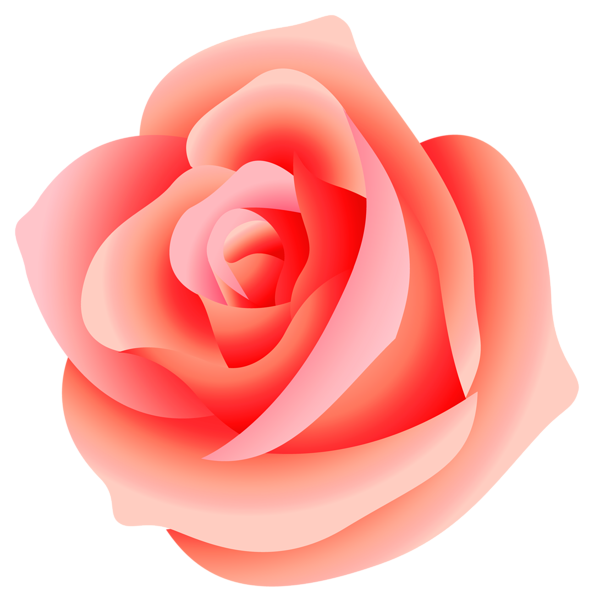 সবাইকে ধন্যবাদ